Das Übersetzungsmodell von C. Nord
und seine Anwendung in der Tourismuskommunikation
Der Translationsvorgang
Auftraggeber/Initiator (INI)
Übersetzer/Translator (TRL)
Zieltext (ZT)
Translat (TT)
Zieltext-Rezipient (ZT-R)
Zielsprache (ZS)
Ausganstext (AT)
Ausgangssprache (AS)
Ausgangstext-Produzent (AT-P)
Sender (S)
Ausgangstext-Rezipient (AZ-R)
(Nord 42009: 37)
Die Übersetzung wird für einen bestimmten Zweck benötigt, dieser Zweck bestimmt die Anforderungen an den Zieltext und damit einzelne Entscheidungen im Übersetzungsprozess.
In der Übersetzungswissenschaft spricht man vom Skopos (von griech. skopos = Zweck),
und auf die Praxis des professionellen Übersetzens bezogen vom Übersetzungsauftrag.

Skopostheorie (Vermeer), weicht ab von der Idee der Äquivalenz (z. B. Koller)
Der Übersetzungsauftrag
Funktion des Zieltexts
Rezipienten des Zieltexts
Medium des Zieltexts
Örtliche, zeitliche Zugänglichkeit des Zieltexts
Der Übersetzungsprozess
Rezeptive Phase
Verstehen des Ausgangstextes
Textanalyse
Recherche und Arbeit mit Hilfsmitteln
Produktive Phase
Projektion des Zieltextes und Adressatenbezug
Übersetzungsprobleme und Lösungsverfahren
Redaktion des Zieltextes
Überlegungen zum Verstehen
Der Übersetzer, der den Ausgangstext richtig verstanden hat, [hat] die Übersetzung fast schon „in der Tasche“. 

„Der Übersetzer versteht teils unbewusst, teils bewusst; immer selektiv und zweckbestimmt; teils kognitiv, teils intuitiv; immer subjektiv“ (Kautz ²2002: 66).

„Je mehr du weißt, desto mehr kannst Du verstehen!“
Textanalyse: Vorstufe
Verstehe ich den Text?
Wie wirkt der Text in seiner Aussage und Gestaltung auf die ausgangssprachigen Adressaten, darunter auf mich?
Für wen wurde der Text geschrieben?
Was ist seine kommunikative Funktion?
Wie ist der Text gegliedert?
Würden die anvisierten zielsprachigen Leser den Text ohne Schwierigkeiten verstehen, wenn er nicht in einer fremden Sprache kodiert wäre?
Ist also der Text als Grundlage für eine Übersetzung geeignet, die dem Auftrag entspricht? Oder sind inhaltliche und/oder formale Veränderungen notwendig, um einen Zieltext zu schaffen, der dem Übersetzungsauftrag entspricht?
Kann ich die Übersetzung angesichts Termin, Recherchiermöglichkeiten etc. übernehmen?
					(vgl. Kautz ²2002: 86)
Textanalyse: Textexterne Faktoren
(Nord 42009: 40)
Textanalyse: Textinterne Faktoren
(Nord 42009: 40)
Textanalyse: Wirkung
(Nord 42009: 40)
Textanalyse: Texttyp und Textsorte
(Typologie nach Reiss 31993)

Texttypen = Klassen von Textsorten, deren 	wesentliche Merkmale übereinstimmen; 	bilden die Grundformen der Textgestaltung in 	der Kommunikation

Drei Grundtypen:
Informative Texte
Expressive Texte
Operative Texte
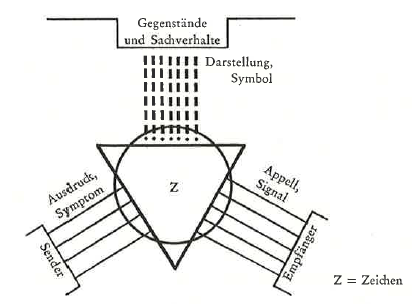 Textanalyse: Texttyp und Textsorte
(Typologie nach Reiss 31993)

Textsorten = von muttersprachlichen Sprachbenutzern allgemein akzeptierte (konventionalisierte) und von ihnen empirisch beherrschte, soziokulturell determinierte Textbildungsmuster zur mündlichen oder schriftlichen Präsentation komplexer Sachverhalte in exakt bestimmten Kommunikationssituationen.

Textsortenkonventionen = spezifische Sprach-verwendungsmuster; ungeschriebene, von der Linguistik aber beschriebene Regeln
Textanalyse: Texttyp und Textsorte
(Typologie nach Reiss 31993)

Informative Texte
Wissenschaftliche Texte
Akademisch-wissenschaftlicher Text
Fachpraktischer Text
Populärwissenschaftlicher Text
nicht-wissenschaftliche Texte
Journalistische Texte
Amtliche Texte

Expressive Texte
Lyrik, dichterische und literarische Prosa, Dramatik

Operative Texte
Werbetext, Propagandaschrift, Wahlkampfrede, …
Vom Ausgangs- zum Zieltext
Vom Ausgangs- zum Zieltext
(Nord 42009: 160)
Literatur
Kautz, Ulrich (²2002): Handbuch Didaktik des Übersetzens und Dolmetschens Grundlagen der Übersetzungswissenschaft. München: iudicium.
Nord, Christiane (42009): Textanalyse und Übersetzen. Theoretische Grundlagen, Methode und didaktische Anwendung einer übersetzungsrelevanten Textanalyse. Tübingen: Julius Groos Verlag Brigitte Narr.
Reiß, Katharina (1983): Texttyp und Übersetzungsmethode. Der operative Text. Heidelberg: Groos.
Wilss, W. (1996): Übersetzungsunterricht. Eine Einführung. Tübingen: Narr.